Hymns for Worship at Woodmont
54- Praise Him Praise Him
118- Take Time to be Holy
165- Thus Remember Me
420- O Thou Fount of Every Blessing
632- Come unto Me
8s- How Long Till the Morning
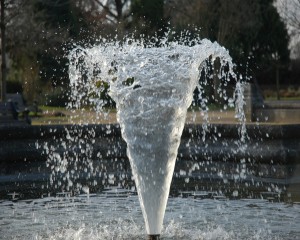 “O Thou Fount of Every Blessing” by Robert Robinson
1735-1790
[Speaker Notes: Born in humble circumstances in Norfolk, England.  His father died when he was only 8.  Being fatherless, he associated a notorious gang and led a prodigal lifestyle.  At 17, he went to hear a sermon by George Whitefield with the desire to scoff at him but instead was convicted by what he heard and began to preach at Calvanistic Methodist chapel at Mindenhall in Suffolk.  He left the Methodists for an independent congregation at Norwich.  The song has been revised.  We use the version from the Stone-Campbell movement in the early 1800’s. The hymn praises the Lord as the source of everything good.]
“O Thou Fount of Every Blessing” by Robert Robinson
Praise God for His Grace and Mercy (v. 1)
O Thou Fount of ev'ry blessing, (Zech. 13:1; Jas. 1:17; 								   Eph. 1:3)
Tune my heart to sing Thy grace; (Col. 3:16) 
Streams of mercy, never ceasing, (Ezra 3:11) 
Call for songs of loudest praise. (Heb. 13:15)
Teach me ever to adore Thee; 
May I still Thy goodness prove; (Ps. 25:3-7) 
While the hope of endless glory,
Fills my heart with joy and love. (1 Pet. 1:8-9)
“O Thou Fount of Every Blessing” by Robert Robinson
Jesus Helped Rescue Me from Sin (v. 2)
Here I raise my Ebenezer: (1 Sam. 7:12-13)
Hither by Thy help I've come;
And I hope by Thy good pleasure (Col. 1:19)
Safely to arrive at home.
Jesus sought me when a stranger, (Mt. 18:11-13)
Wand'ring from the fold of God; (Eph. 2:12; 1 Pt. 2:25)
He to rescue me from danger (Col. 1:13-14)
Interposed His precious blood (Eph. 1:7)
“O Thou Fount of Every Blessing” by Robert Robinson
We are Obligated to Serve God Because of His Grace  (v. 3)
O to grace how great a debtor (We can’t repay it)
Daily I'm constrained to be! (Rom. 1:14; Titus 2:11-14)
Let Thy goodness like a fetter (a restraint)                                                 
Bind my wand'ring heart to Thee. (Ps. 56:11-13)
Never let me wander from Thee, (Heb. 13:5)
Never leave the God I love; (1 Chron. 28:9)  
Here's my heart, O take & seal it, (Song of Sol. 8:6)
Seal it for Thy courts above. (Ps. 65:4; 2 Timothy 2:19)
Hymns for Worship at Woodmont
54- Praise Him Praise Him
118- Take Time to be Holy
165- Thus Remember Me
420- O Thou Fount of Every Blessing
632- Come unto Me
8s- How Long Till the Morning